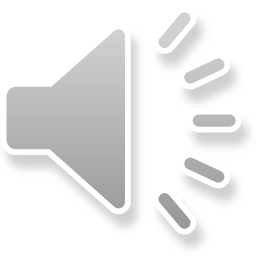 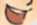 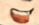 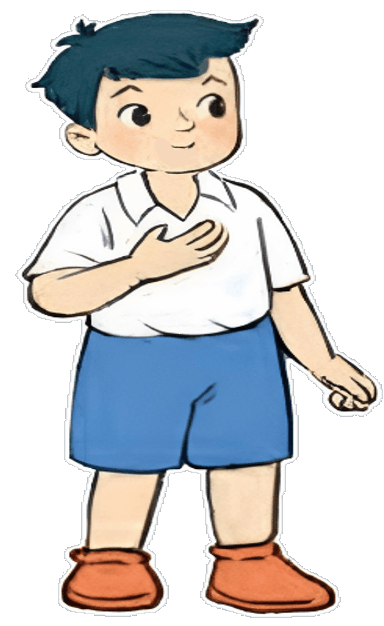 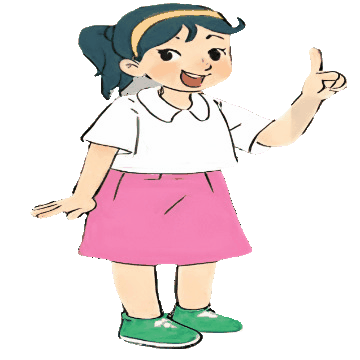 a)
Toà nhà đó cao bao nhiêu mét nhỉ?
Toà nhà kia có 8 tầng, mỗi tầng cao 3,2 m.
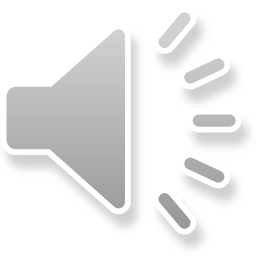 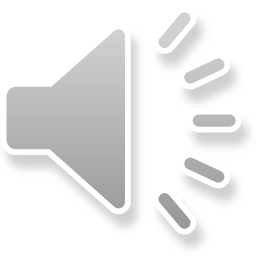 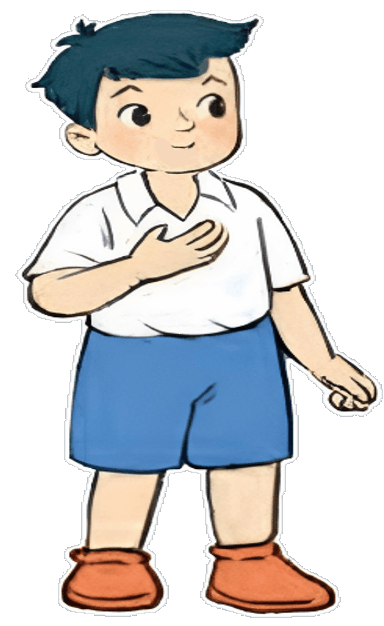 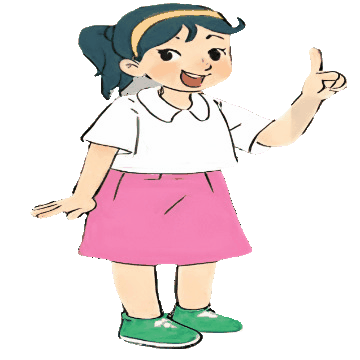